Lean Daily  Management (LDM)March 20, 2017
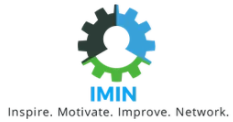 Overview
Lean Daily Management (LDM) is the system that allows you to  deliver customer value through proper support and leadership to those who are closest to the process (customers and process  owners).

Some of the Lean Daily management elements which are  commonly used are Leader Standard Work (LSW), visual control  boards, and daily accountability.

The elements are not effective unless used with the right mindset  -  starting with effective lean management.
2
“Reality” of missed opportunity to sustain
3
Traditional vs. Lean Work Environment
Traditional
Complex
Management by status reporting
Push system
Just-in-case inventory
Batch production
Long lead time
Quality inspected in
Functionally managed
Lean
Simple and visual
Management by sight
Pull system
Inventory as needed
Single item or small lot size
Minimal lead time
Quality built in
Value stream managed
In a Lean system, abnormalities are easily seen
4
Traditional vs. Lean Leadership
Lean
Ensures team goals support  vision
Direction setter (visionary)
Information conduit (sharing)
Facilitates ‘root cause’ analysis
Technical resource
Traditional
Staff meets goals set by  leader
Leader plans
Information controller
Sole problem solver
Technical expert
Creating a culture of Problem Solvers
5
The Core of Lean Daily Management
Process Focus
Predictable Outcome
Lean  Operating System
Assure  Product &
Process Quality
QUALITY
One-by-one  confirmation to  detect abnormalities.
Stop and respond  to every  abnormality.
Separate machine  work from human  work. Enable  machines to detect  abnormalities and  stop autonomously.
Assure  Delivery &  Minimum Cost
JUST IN TIME
Operate with the  minimum resources  required to  consistently deliver:
Just what is needed.
In just the required  amount.
Just where it is  needed.
Just when it is  needed.
Assure Safety  and Morale
OBJECTIVES	METHODS
PRINCIPLES
Act	Plan
Standard  Work
Paced  Production
Develop  Skills
Inventory
Check	Do
Minimal  levels of  material
One -  Piece Flow
Signal  identifying  abnormality
Effective  use of  machines
Produce  only on  demand
Level Production
5S / Visual Management
Continuous Cost Reduction Through The Elimination of Waste
Eliminate waste as it is revealed through inconsistent or unexpected results.
6
Lean Daily Management System
Leader Standard  Work (LSW)
Visual Controls  (Visual walls)
Lean Daily Management
Daily   Accountability

(Huddles/Tiered  meetings)
Leadership

DISCIPLINE  (Audits)
7
Overview of LDM System Elements
Sustains Proper Behaviors
Effects All Levels of Management
Leader  Standard Work
Status
Problem Tracking
Tier 3
Accountability Board
Bad Part
Broke Tool
Andon
Leader Response
8
Leader Standard Work (LSW)
Provides a structure and routine for Leaders
Sets Standards for the Expected Behaviors of Leaders
Drives Accountability by Measuring “Actual versus Plan”
Director
Standard Work
Manager
What To Do  When To Do it  Was It Completed  (if not-Why?)
Standard Work
Supervisor
What To Do
Standard Work
Team Leader
 Standard Work
When To Do it  Was It Completed  (if not-Why?)
What To Do
When To Do it  Was It Completed  (if not-Why?)
What To Do  When To Do it  Was It Completed  (if not-Why?)
9
Who Should Have Leader Standard Work?
10
Leader Standard Work - Manager
Prepare for  Team Meeting
Verify Self Checks and Successive Checks
Audit safety compliance items
Ensure all issues have been documented
Determine overtime requirements
Review production requirements
Audit cross-training plans
11
Leader Standard Work - Manager
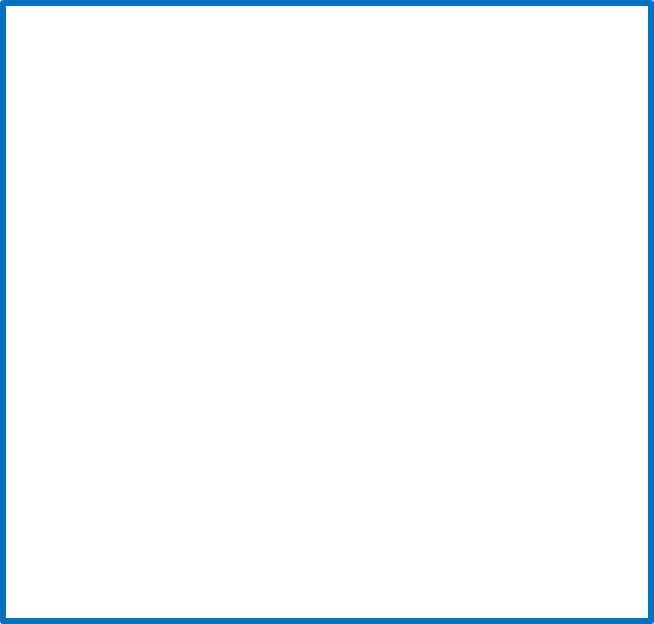 Each layer of Management has a list of tasks / responsibilities 
To complete in a particular Time Frame
That supports the function and improvement of the  business
Promoting accountability and visibility
12
Leader Standard Work - Team Leader
13
Visual Controls
The purpose for visual controls is: 
to focus on the process and 
make it easy to compare actual vs. expected performance.

Visual Controls are an important enabler for disciplined focus on adherence to lean processes.
14
Visual Controls
Visual Controls highlight: 
when the process is not performing as expected   
where improvement might be needed enabling us to take immediate corrective actions.
Visual controls vary widely (charts, checks, dashboards, scorecards,  display boards)
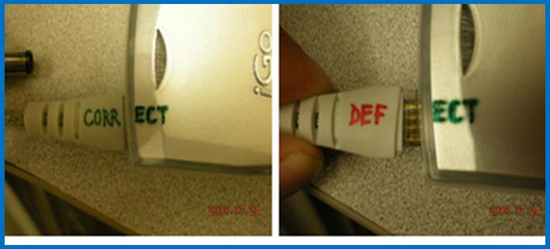 15
Visibility Wall
A visibility wall provides a permanent location to easily view the work of the organization
Posting categories could include quality, cost, delivery, safety and morale.
Each wall has:
 a statement of purpose, 
a communications section for the unit or value stream activities and 
status of improvement ideas or projects.
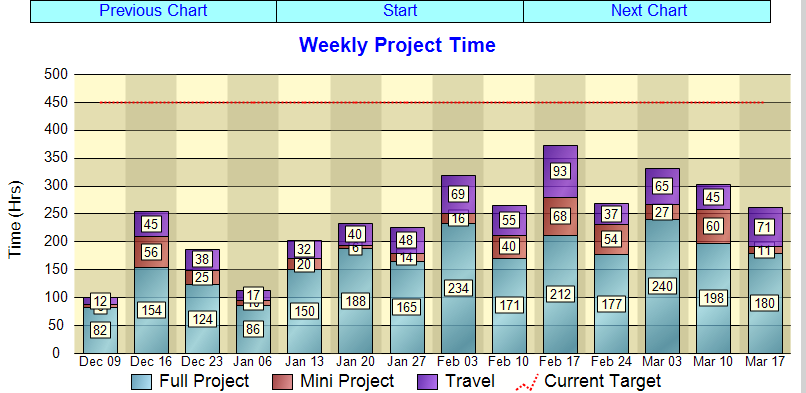 16
Production Display Boards
An “at-a-glance” visual display of the status of the production/office area
Provides a way to quickly and easily see the status of processes
Helps bring focus to the process to drive improvements
17
Andon (Signal to Identify Abnormalities)
A signal to notify management and support personnel of a safety, quality, or process problem

The signal helps the team determine the root cause of the abnormality, defect, or delay in order to prevent a re-occurrence
18
Escalation Procedure
Structured series of steps to be followed whenever a team member (at any level) encounters an abnormal condition
Detect/Stop
Intermediate  Fix
Escalation is used to raise the level of awareness and sense of urgency in the  identification and rapid resolution of problems or issues in production
Countermeasure
19
Daily Accountability-Huddles
Daily huddles are team or cross-functional group meetings focusing on  process status, identification of challenges

Benefit:	Enable the team to raise and address issues as they occur,  preventing larger problems from developing.

Huddles typically occur at the visibility wall at the same time each day.
20
Problem Tracking
Methodology to track issues that cause variation from a safety, quality, cost  or delivery standard
21
Daily Accountability -Tiered Meetings
Three Separate but Interconnected Meetings:
Tier 1 - Team Leader with Team Members
Tier 2 - Supervisor with Team Leaders
Tier 3 - Manager with Supervisor(s) and support staff (possibly Director)
22
Tiered meetings: Standards / Content
23
Leadership DISCIPLINE-Audits
24
Daily Accountability Board
Accountability reinforces the need to adhere to commitments
Ensures Timely Counter Measure Implementation
30, 60, 90 Day
Section
Name  Department
Incoming  Queue
25
Lean Daily Management Implementation
Leader Standard  Work (LSW)
Visual Controls  (Visual walls)
Identify the demand
Understand your
takt time (pace)
Understand your  processes
Develop daily
Develop a
production board
Develop a response  plan (escalation)
management processes
Lean Daily Management
Daily   Accountability

(Huddles/Tiered  meetings)
Leadership

DISCIPLINE  (Audits)
Monitor problems
Monitor performance
Conduct daily  stand-up meetings
26
Benefits
Helps provide data on where you are (actual) compared to where you want to go (planned)
Improves safety and morale plant wide
Assists with meeting customer demand
Improves process quality
Reduces process variation
Ensures effective problem solving
Helps standardize the way organizations manage their facilities
Ensures sustainability for improvement efforts
27
Lean Daily Management - Summary
Supports all principles of the Lean Operating/Business System

Ensures countermeasures are put into place for identified non-  conformances

Process focused, people supportive

Allows for a reliable method for problem solving

Problems are more visual to allow quick action

Relies on Leader Standard Work to sustain correct behaviors

Gives transparency to management decisions
28
Questions?
29
How to Proceed
Identify the area
Determining rework vs. regrind
Communication in scheduling trucks
Missing late orders of production supplies
Accuracy of production data entered in the ERP system
Identify the persons responsible and accountable
Operators in the area
Team leads in the area
Supervisors
Managers
Value Stream or CI Manager
Executive
Develop Leader Standard Work Sheets – Checklists

*
30
How to Proceed
Develop Visual Controls – Production, quality, safety tracking for the area; charts, dashboards, scorecards, display boards, etc.
Locate a “Visibility Wall” - Could be in each area or a central location to all. Could consist of:
Production data
Andon visual indicators relating to performance
Escalation procedures for problem solving
Schedule daily huddles at the visibility wall with those in the area
Schedule the tiered meetings – Daily huddle could be considered the Tier 1 meeting
Develop leadership discipline audits – Perform random audits
Create and display at the Visibility Wall – Leadership discipline daily accountability board
31
Lean Daily Management Goals
Support Lean Principles
Minimal inventory
Lean  Operating System
Assure  Product &
Process Quality
QUALITY
One-by-one  confirmation to  detect abnormalities.
Stop and respond  to every  abnormality.
Separate machine  work from human  work. Enable  machines to detect  abnormalities and  stop autonomously.
Assure  Delivery &  Minimum Cost
Assure Safety  and Morale
OBJECTIVES	METHODS
PRINCIPLES
JUST IN TIME
Operate with the  minimum resources  required to  consistently deliver:
Just what is needed.
In just the required  amount.
Just where it is  needed.
Just when it is  needed.
Develop  Skills
Act	Plan
Standard  Work
Paced  Production
Check	Do
Minimal  levels of  material
One - Piece  Flow
Inventory
Effective use  of machines
Signal  identifying  abnormality
Produce  only on  demand
Level Production
5S / Visual Management
Continuous Cost Reduction Through The Elimination of Waste
Eliminate waste as it is revealed through inconsistent or unexpected results.
32
Visual Management
Exposes non-conformances
Allows for quick action
Plan vs. Actual
Assure  Delivery &  Minimum Cost
Lean  Operating System
Assure  Product &
Process Quality
Assure Safety  and Morale
QUALITY
One-by-one  confirmation to detect  abnormalities.
Stop and respond  to every  abnormality.
Separate machine  work from human  work. Enable  machines to detect  abnormalities and  stop autonomously.
OBJECTIVES	METHODS
PRINCIPLES
JUST IN TIME
Develop  Skills
Paced  Production
Operate with the  minimum resources  required to  consistently deliver:
Just what is needed.
In just the required  amount.
Just where it is  needed.
Just when it is  needed.
Standard  Work
Act	Plan
Minimal  levels of  material
Inventory
One -  Piece Flow
Check	Do
Effective  use of  machines
Signal  identifying  abnormality
Produce  only on  demand
Level Production
5S / Visual Management
Continuous Cost Reduction Through The Elimination of Waste
Eliminate waste as it is revealed through inconsistent or unexpected results.
33